Winsloe Charlottetown Royals FC    9 Aside Formation - 4 – 3 -1
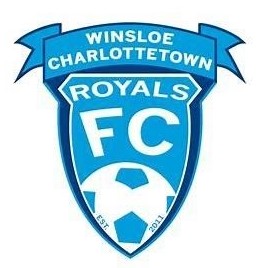 Conditioned Game – Zonal Game to bring out the principle of penetration

     Click Slide Show Icon (bottom right)
     Click mouse to initiate animation

Points: